The Formative Evaluation Toolkit
Demonstration of a New Resource for Evaluating Program Implementation and Early Outcomes
Heidi Melz, Ph.D.
Elliott Graham, Ph.D.
Anne Fromknecht, M.P.H.
Evaluation 2019
American Evaluation Association 
November 15, 2019
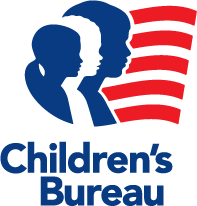 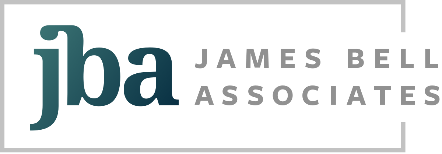 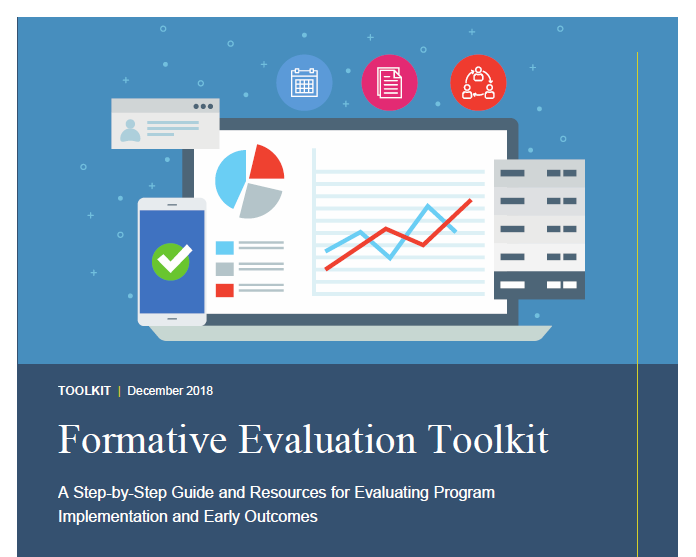 Download at www.jbassoc.com
2
Lesson 1
Understanding Formative Evaluation
3
What is Formative Evaluation?
4
Key Differences Between Formative and Summative Evaluation
5
Stages of Program Implementation
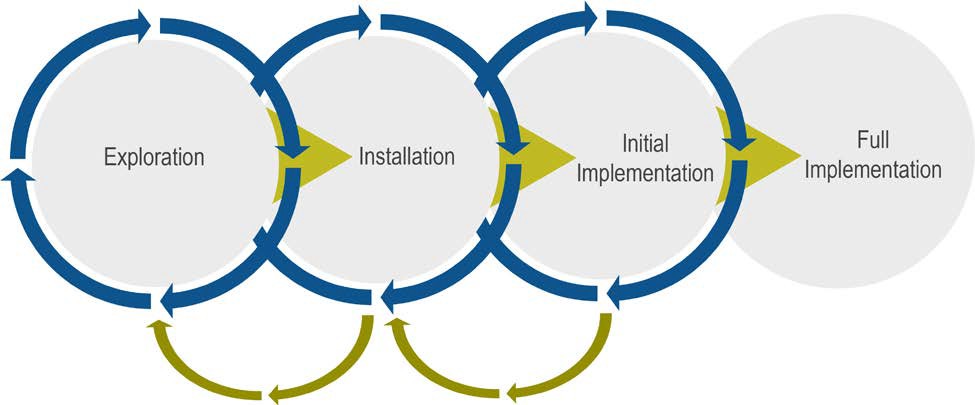 Formative Evaluation
Summative Evaluation
6
Exploration
Determine needs, goals, and readiness
Identify target population
Articulate theory of change and develop logic model
Explore the fit of potential programs
Form an implementation team
Develop implementation plan
May be the most important stage because it sets a 
program on its trajectory
7
Installation
Refine teaming structures

Operationalize the program

Evidence-based programs versus Innovations
8
Initial Implementation
Begins when clients begin receiving services

Usability testing

Assess program functioning and make quick improvements

Decide if the program is ready for FORMATIVE EVALUATION
9
Full Implementation
Monitor program once services, structures, and processes are stable

May be ready for a summative evaluation
10
Lesson 2
Meeting Preconditions of Formative Evaluation
11
1: Have an implementation team in place
This team oversees the implementation and formative evaluation of the program
2: Set realistic timelines
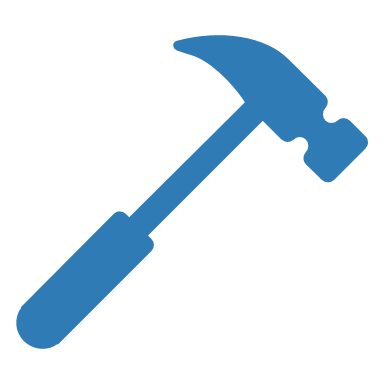 Steps leading to formative evaluation typically take a long time to complete
Possibly 2+ years
12
3: Have a clear theory of change
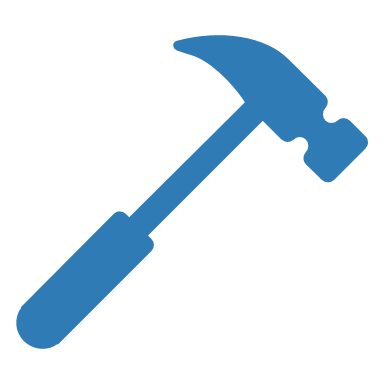 Articulate clear theory about the root cause of the problem
Theory of change uses root cause analysis to identify causal linkages 
This is what drives selection of your program
4: Select a program that aligns with your theory of change
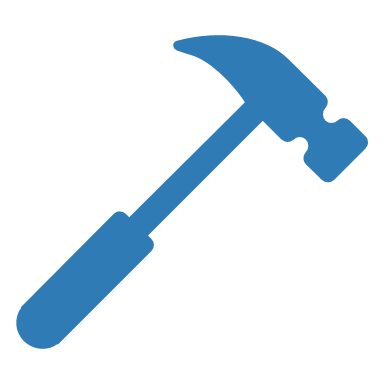 Implementation team reviews array of possible programs before selecting
Program may require adaptation
13
5: Develop a logic model and evaluate it for plausibility and gaps
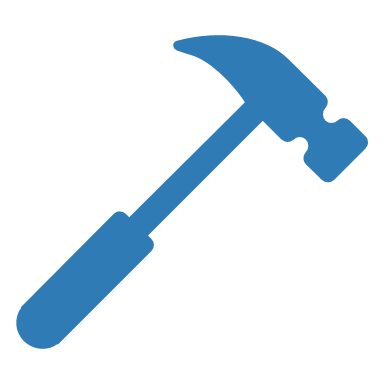 A logic model:
Visually depicts how the program should operate
Expresses goals from the theory of change in terms of outputs and outcomes
Give clues about what data will need to be collected
Review the logic model to identify gaps in logic, false assumptions, and unrealistic expectations.
Undetected flaws in program logic can cause problems later
14
6: Operationalize program, install supports
Develop a program manual or practice profile
This may already be available for evidence-based programs

Install key implementation supports, for example:
Leadership and stakeholder engagement
Staff recruitment and retention
Training and coaching
15
7: Identify needed data elements and install data system
Implementation team needs data across implementation to 

Ask/answer key questions related to target population, desired outcomes
Monitor implementation and inform improvements
Test and document outcomes in formative and summative evaluation
16
8: Conduct usability testing
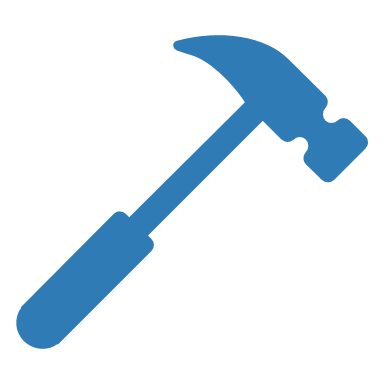 Usability test during initial implementation
Testing program components under real-world conditions reveals whether they function as intended
Program enrollment process
Client assessment process
Data system operations
Define questions and set targets for success, make improvements between cycles
Continue the cycle of feedback and improvement until you meet your targets
17
Usability Testing
18
Lesson 3
Conducting a Formative Evaluation
19
Conducting a Formative Evaluation
Identify key formative evaluation questions
Select indicators of program functioning
Choose evaluation methods
Collect data
Analyze and report data
Decide what comes next (Are you ready for summative evaluation?)
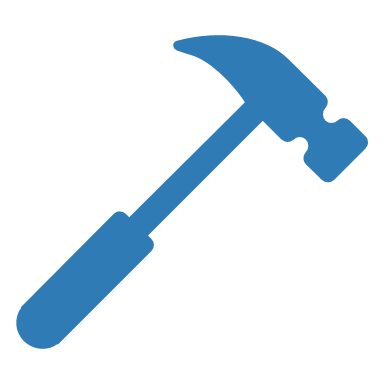 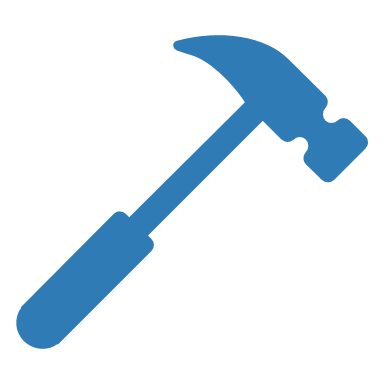 20
Step 1. Identify Key Formative Evaluation Questions
Is the program reaching the intended number of participants?

How are inputs contributing to program functioning?

Is the program being delivered as intended?

Are short-term outcomes promising?
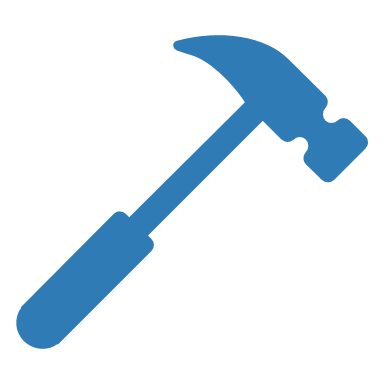 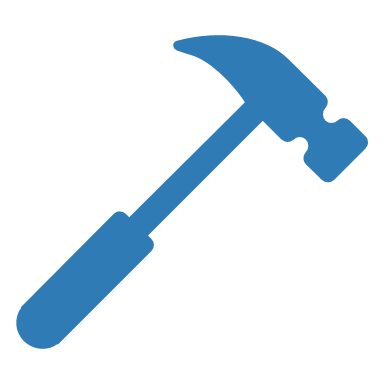 21
Step 5. Analyze and Report Data
Use the key formative evaluation questions in Step 1 to organize analyses and reporting
Compare the data on program indicators to the benchmarks set in Step 2
Summarize whether each indicator exceeded, met, or fell short of the benchmark 
Statistical significance is not particularly important in formative evaluation 
In reports and presentations, describe what is working and not working regarding implementation and short-term outcomes
Document lessons learned and modifications made to the program
22
Example: Indicators of Program Functioning
23
Short-Term Outcome Tracking Template
Example: Short-Term Outcomes Tracking Template
24
6. Decide What Comes Next –
Are You Ready for Summative Evaluation?
Moving too quickly to summative evaluation may explain in part low program success rates

Summative evaluation is costly both financially and in terms of personnel time and effort
25
Evaluation Tollgate
The process of deciding whether and when to proceed to summative evaluation is sometimes called an evaluation “tollgate”
The “toll” that must be paid is evidence that:

The program’s logic model is plausible
Core program components are functioning as intended
Participants are interested and responsive
The program is being delivered with increasing fidelity
Short-term outcomes are trending in the right direction
26
Melz, H., Ingoldsby, E., Killian, C., Fromknecht, A., & Graham, E. (2018). Formative evaluation toolkit: A step-by-step guide and resources for evaluating program implementation and early outcomes. Washington, DC: Children’s Bureau, Administration for Children and Families, U.S. Department of Health and Human Services.